Посреднические операции: нюансы налогообложения, составления счетов-фактур и других документов
Спикер - Колмакова Полина Владимировна
ведущий эксперт в области налогообложения, налоговый консультант,
член Федеральной Палаты налоговых консультантов
Центр подготовки налоговых консультантов  
(495) 925-03-87 nalog@cpnk.ru  http://cpnk.ru
Сравнительные характеристики различных видов посреднических договоров
Договор комиссии на реализацию товара
1. ПРЕДМЕТ ДОГОВОРА.
1.1. По настоящему Договору Комитент поручает, а Комиссионер обязуется от своего имени, но за счет Комитента за вознаграждение осуществлять сделки по реализации _________________ Комитента (далее - Товар).
Перечень и ассортимент Товара указаны в Приложениях к настоящему Договору.
1.2. По сделке, совершенной Комиссионером с третьим лицом, приобретает права и становится обязанным Комиссионер.
Договор комиссии на приобретение товара
1. ПРЕДМЕТ ДОГОВОРА

1.1. Комиссионер обязуется по поручению Комитента
 за вознаграждение приобрести от своего имени, но за счет Комитента имущество (далее - "товар"), наименование, ассортимент и количество которого будут согласовываться Сторонами в Приложении к настоящему Договору, являющемся его неотъемлемой частью.
В Приложении должно быть указано:
1. Наименование товара.
2. Цена товара.
3. Качество, количество и ассортимент товара.
4. Способ оплаты.
5. Сроки оплаты….
Договор поручения
1. ПРЕДМЕТ ДОГОВОРА

1.1. На основании настоящего Договора Доверитель поручает, а Поверенный принимает на себя обязательство за вознаграждение осуществить поиск контрагента для заключения от имени и за счет Доверителя возмездного договора ___________ и заключить указанный договор.
Отличия договора комиссии от договора поручения
Комиссионер действует от своего имени,  а поверенный - от имени доверителя на  основании доверенности, так как это договор о представительстве. 
В договоре комиссии нет и не требуется доверенности. 

 Поверенный, вступая в отношения с третьим лицом, не становится стороной правоотношения между доверителем и третьим лицом, не приобретает каких-либо прав и обязанностей. Комиссионер же, напротив, становится стороной в сделке, совершенной им с третьим лицом, приобретает по ней права и обязанности.
Отличия договора комиссии от договора поручения
Лицо, заключающее договор с комиссионером, не является участником договора комиссии: между ним и комиссионером существует самостоятельный договор, который подчиняется особым правилам (в зависимости от того, какой именно договор заключен. Договор поручения может быть возмездным и безвозмездным. Договор комиссии всегда носит возмездный характер.
Агентский договор по типу договора комиссии
1. ПРЕДМЕТ ДОГОВОРА

1.1. По настоящему Договору Агент обязуется совершать от своего имени, но за счет Принципала указанные в п. 1.2 настоящего Договора действия, а Принципал обязуется уплатить Агенту вознаграждение за выполнение этого поручения.
1.2. По настоящему Договору Агент совершает следующие действия:
Агентский договор по типу договора поручения
1. Предмет договора


1.1. По настоящему договору Принципал поручает, а Агент берет на себя обязательство совершать от имени и за счет Принципала указанные в п. 2.1 настоящего договора действия, а Принципал обязуется уплатить Агенту вознаграждение за оказываемые услуги.
Особенности исчисления НДС в рамках посреднических договоров
Кому и как надо вести журнал учета счетов-фактур
Журнал учета счетов-фактур должны вести только те организации, которые действуют от своего имени как посредники в интересах других лиц и перевыставляют им счета-фактуры. К таким посредникам относятся (п. 3.1 ст. 169 НК РФ):
комиссионер (агент), который продает товары (работы, услуги) комитента (принципала) - плательщика НДС;
комиссионер (агент), который покупает у плательщиков НДС товары (работы, услуги) для комитента (принципала);
экспедитор, который перевыставляет клиенту счета-фактуры на приобретенные у третьих лиц работы (услуги) (Письмо Минфина от 15.04.2015 N 03-07-09/21339);
застройщик, который перевыставляет инвесторам счета-фактуры на приобретенные у третьих лиц товары (работы, услуги) (Письмо ФНС от 17.08.2015 N ГД-4-3/14435).
Обратите внимание!

Письмо Минфина России от 02.04.2015 N 03-07-14/18223

 При реализации комиссионного товара физическим лицам за наличный расчет счета-фактуры не выставляются, поэтому при осуществлении таких операций журнал учета выставленных счетов-фактур посредником не ведется
Составление счетов-фактур при реализации 
через посредника
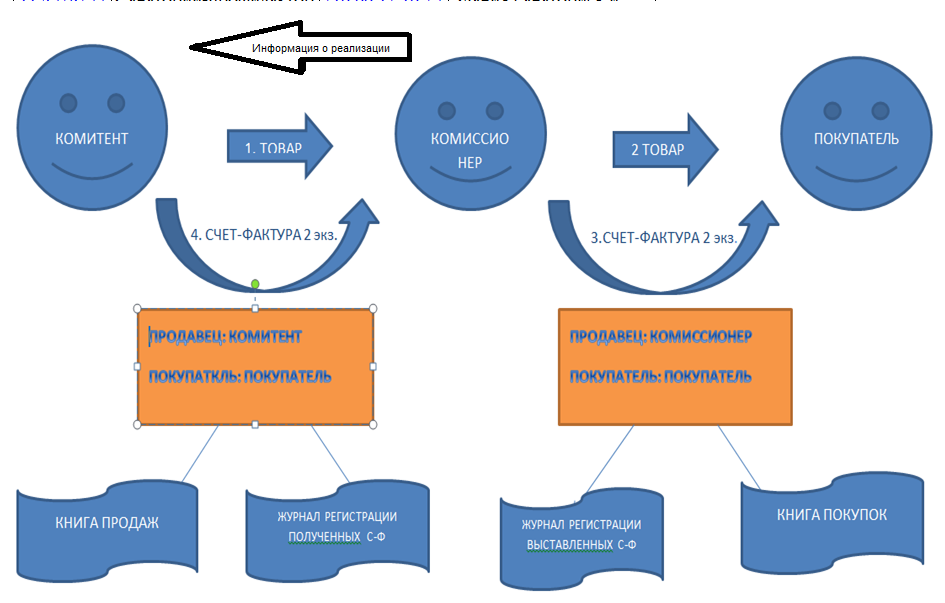 Как заполнять строку продавец?
Письмо Минфина России от 19.07.2017 N 03-07-09/45747
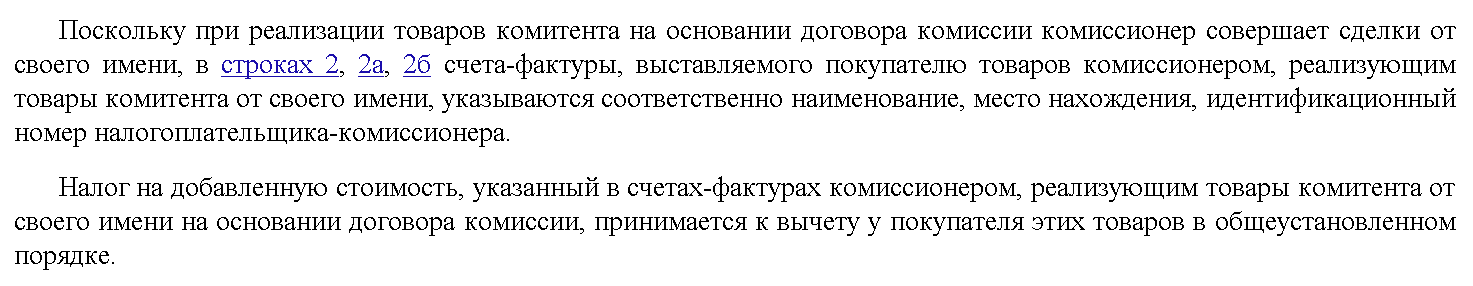 Определение Верховного Суда РФ от 22.10.2020 N 301-ЭС20-15859
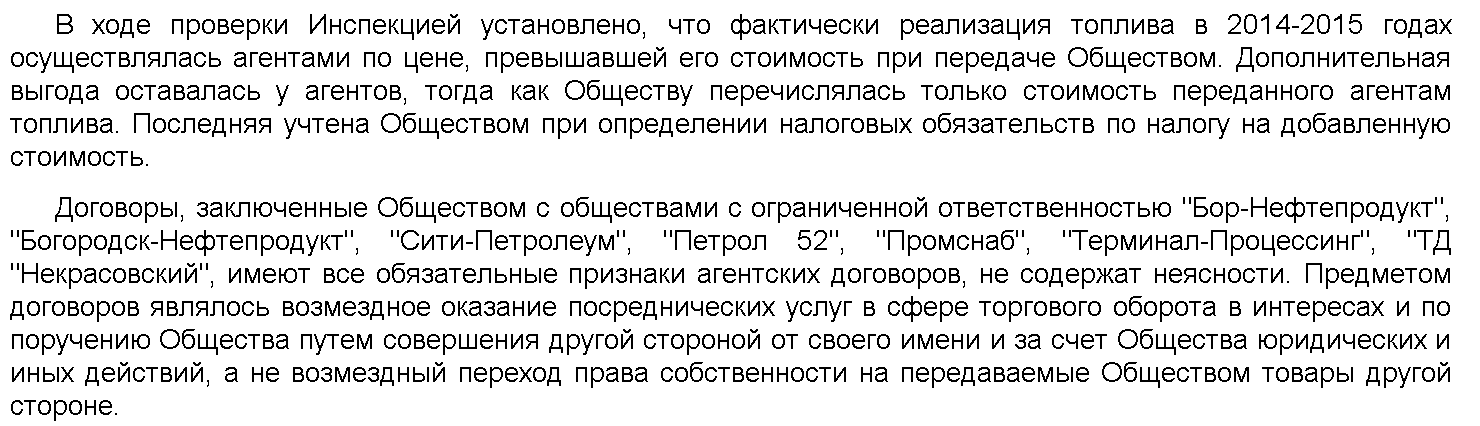 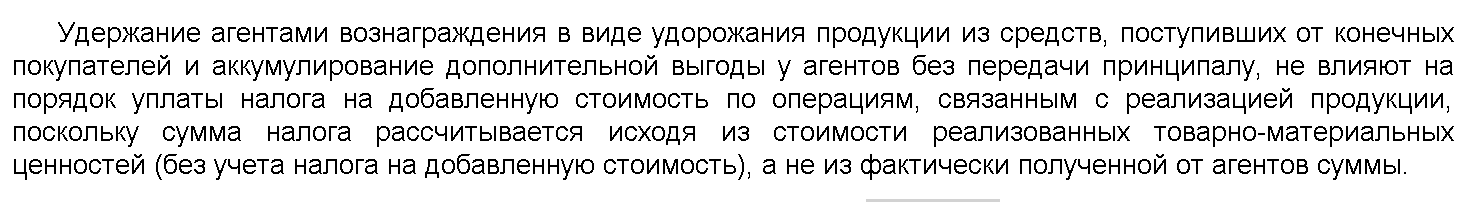 Пример. 
ООО "Посредник" по договору комиссии реализует товар, принадлежащий ООО «Заказчик», от своего имени и получает за это вознаграждение. 

В этом случае порядок оформления "шапки" счета-фактуры, выставленного посредником покупателю, будет следующим.
Составление счетов-фактур посредником при отгрузке товара покупателю
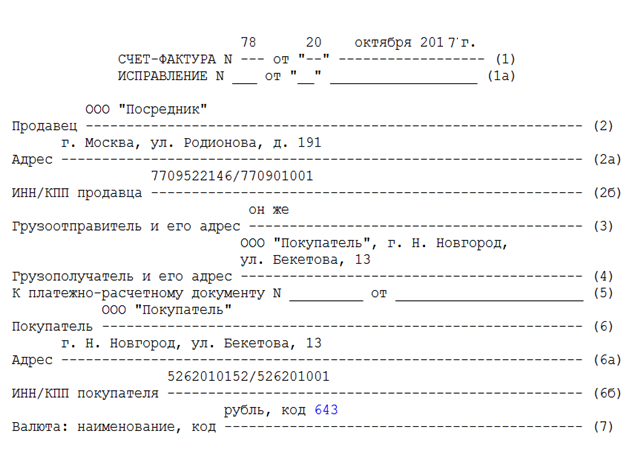 Составление счетов-фактур принципалом  при отгрузке товара комиссионером покупателю
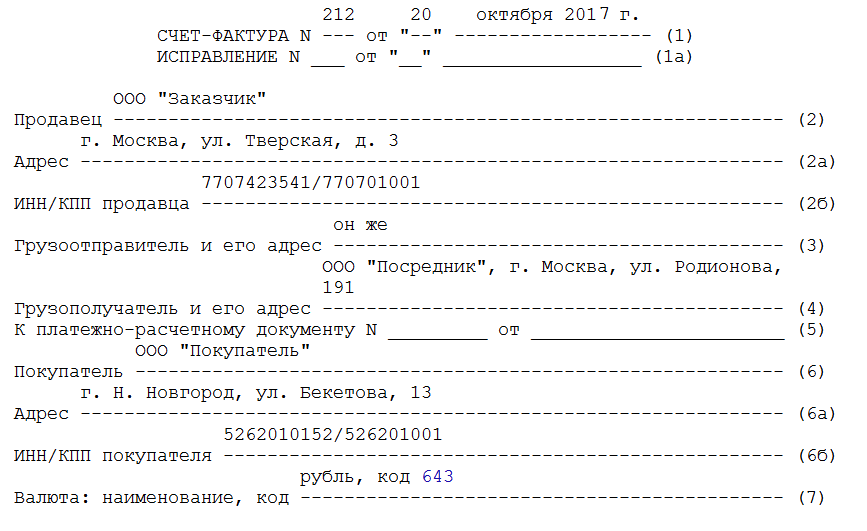 Отражение в журнале счетов-фактур при реализации 
через посредника
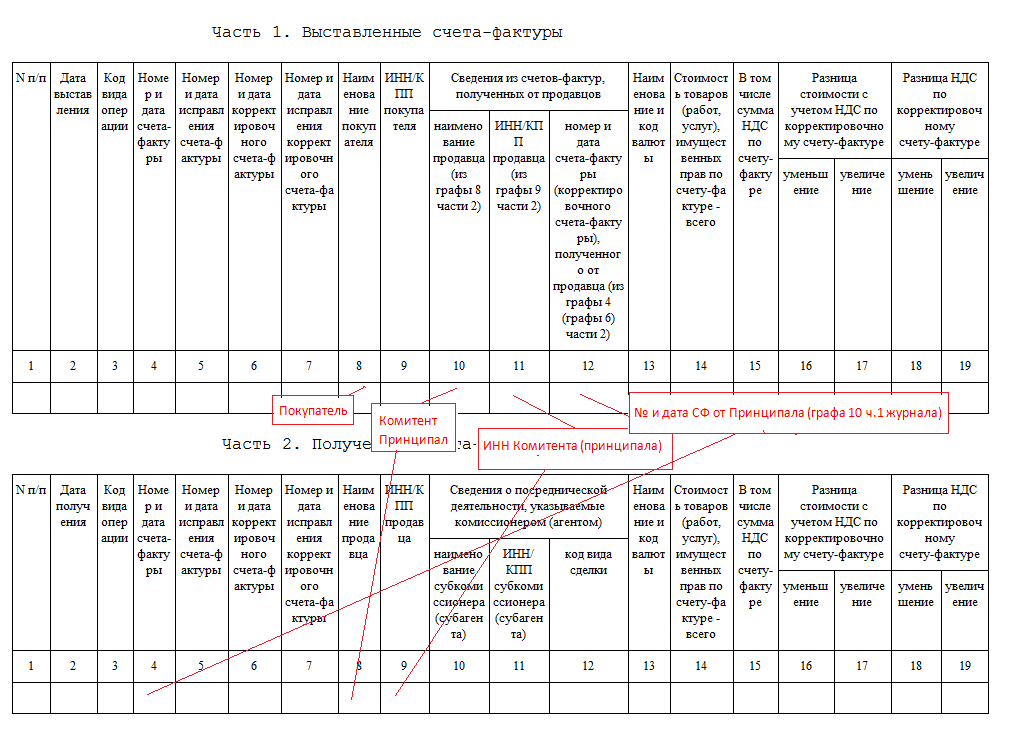 Составление счетов-фактур при приобретении  через посредника
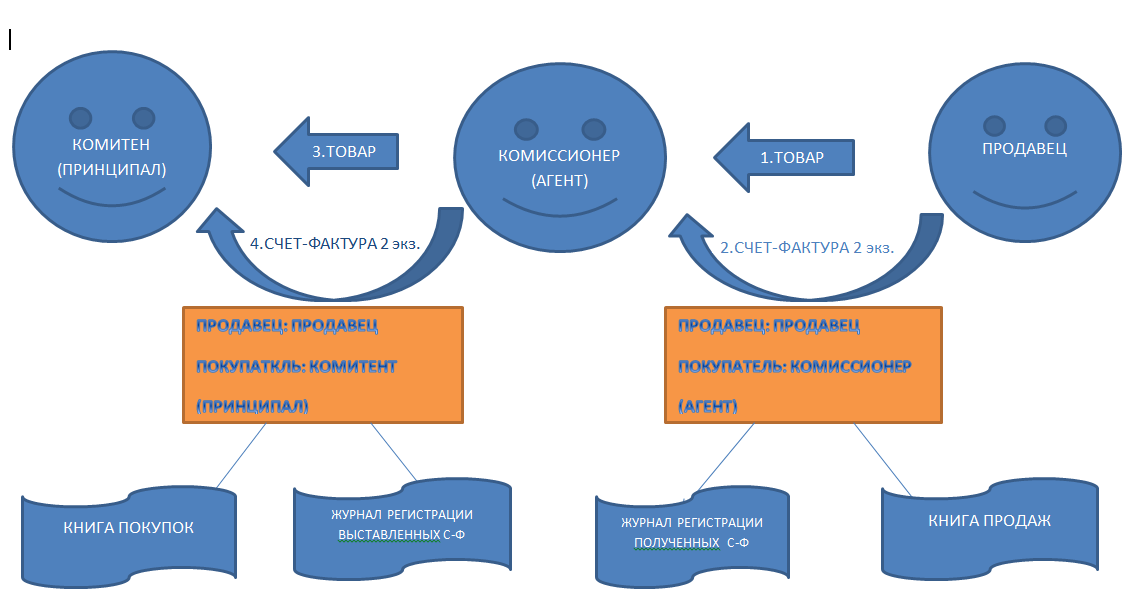 Какую указывать дату?
Письмо Минфина России от 16.01.2020 N 03-07-09/1632
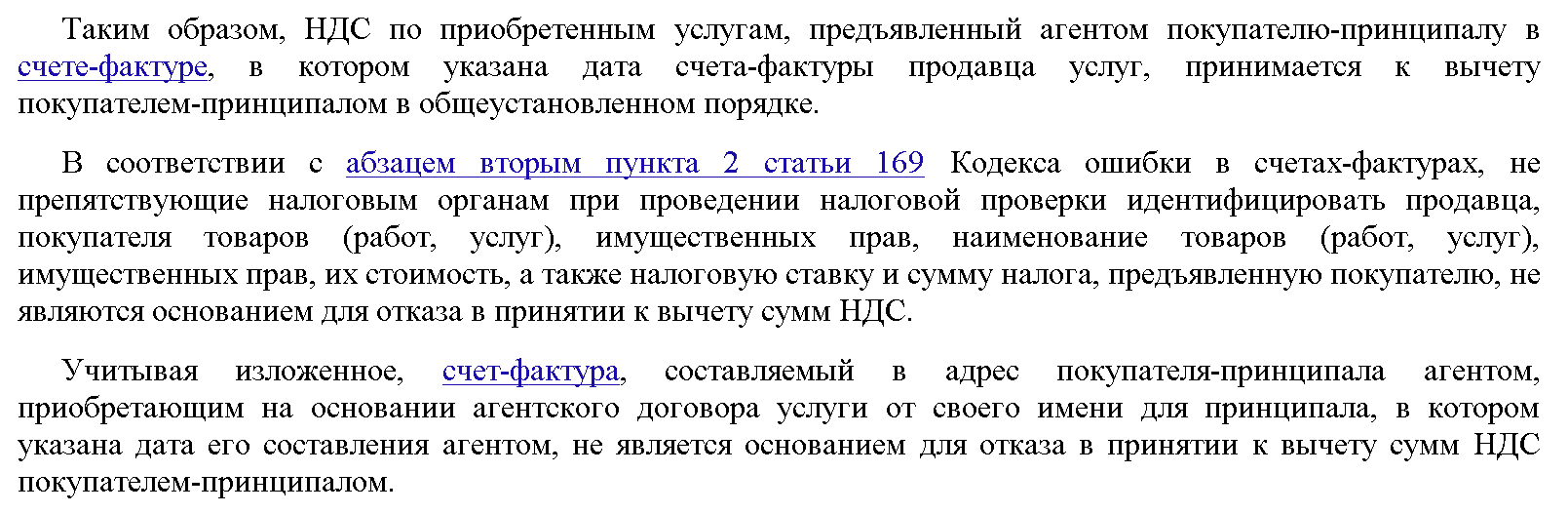 Как заполнять строку продавец?
Письмо Минфина России от 19.07.2017 N 03-07-09/45747
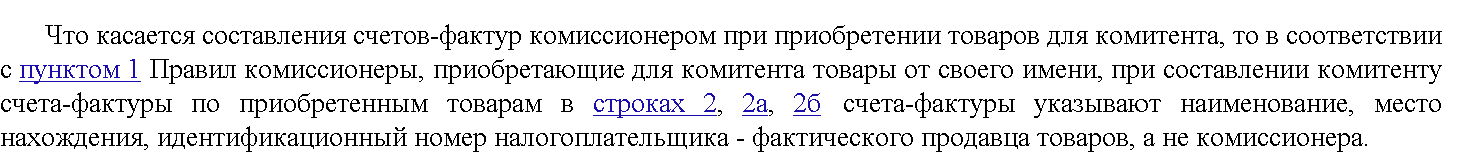 Пример. 
ООО «Посредник»  по агентскому договору приобретает товар, для  ООО «Заказчик», от своего имени и получает за это вознаграждение.
Составление счетов-фактур продавцом  при отгрузке товара посреднику, действующему от своего имени
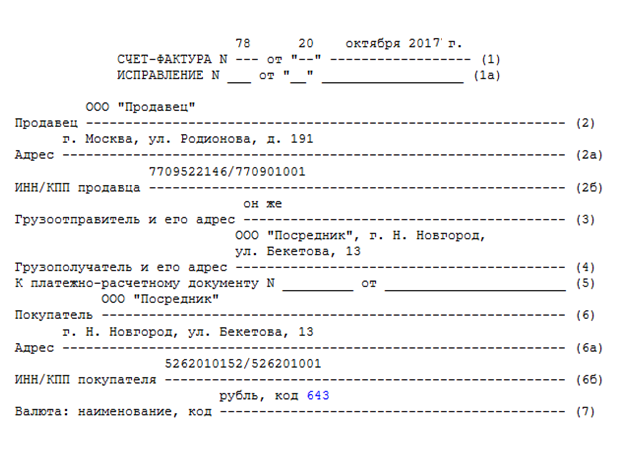 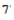 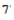 Составление счетов-фактур посредником, действующему от своего имени принципалу при приобретении товара
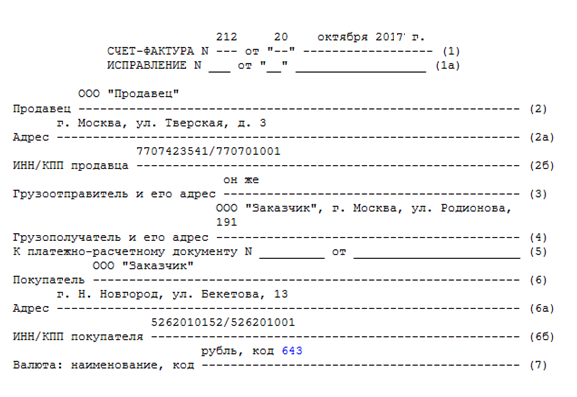 Отражение в журнале счетов-фактур при приобретении через посредника
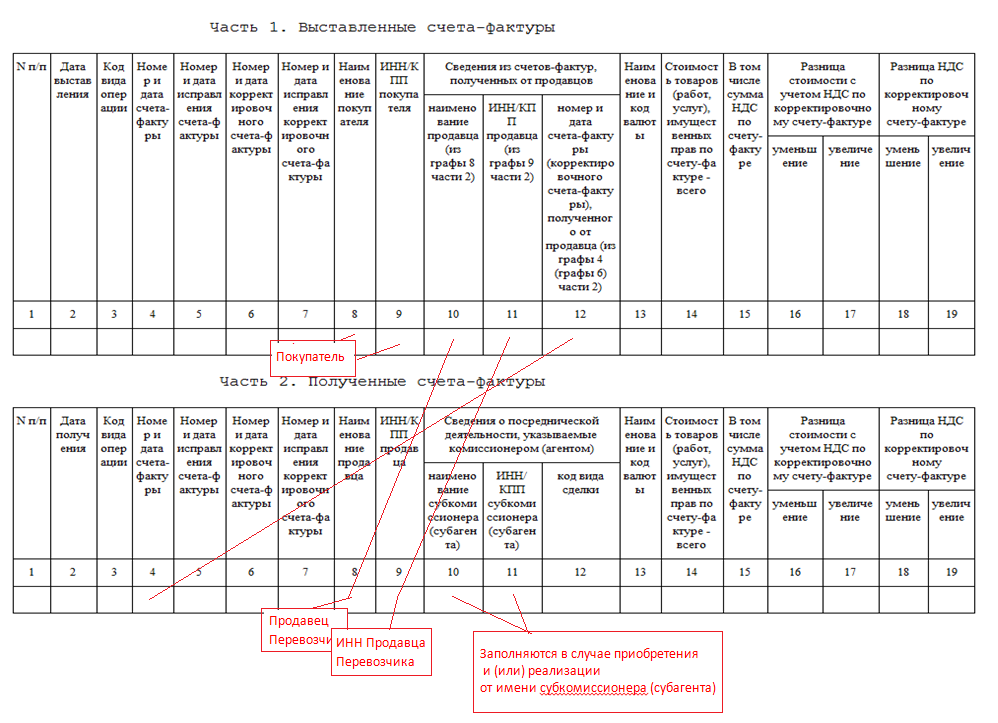 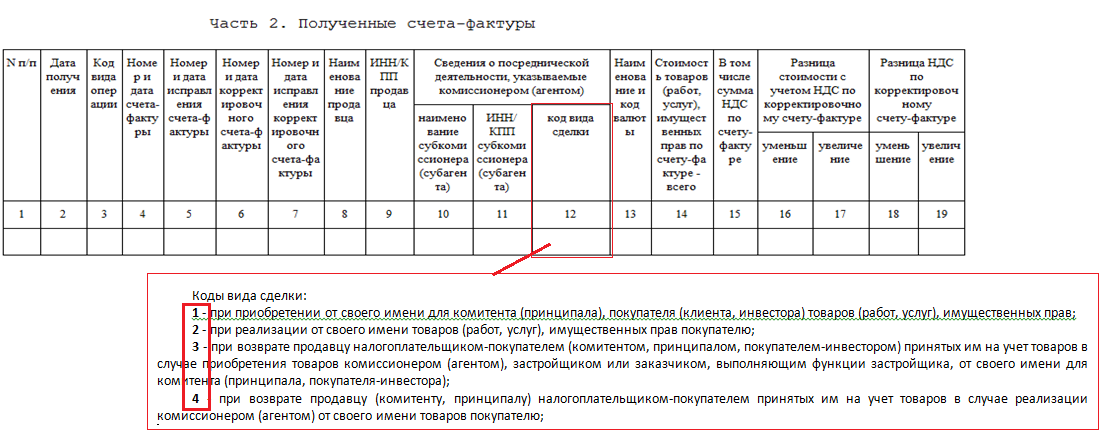 Если привлекается субкомиссионер
Письмо Минфина России от 02.04.2015 N 03-07-09/18349
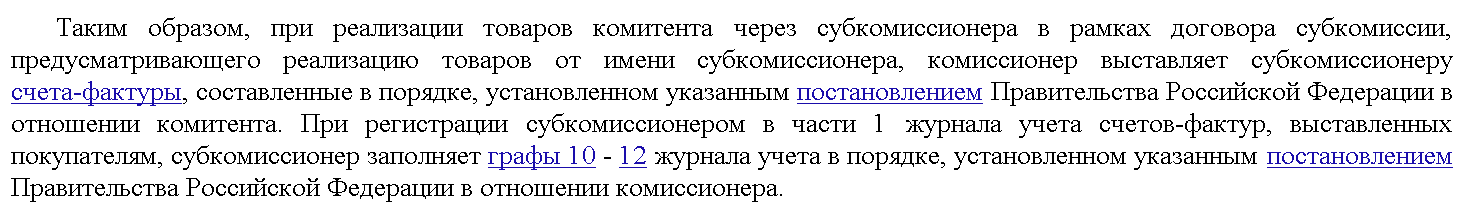 Постановление Правительства РФ №534 от 02.04.2021
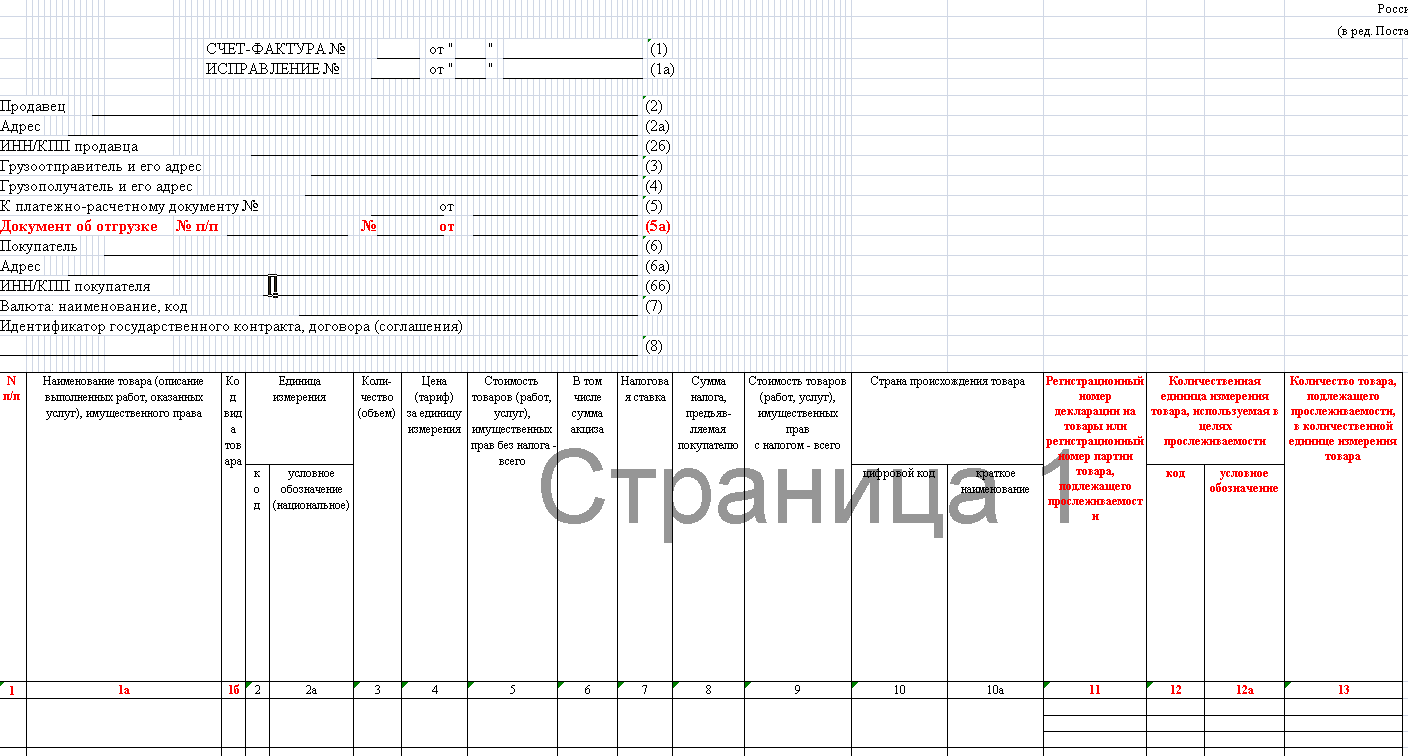 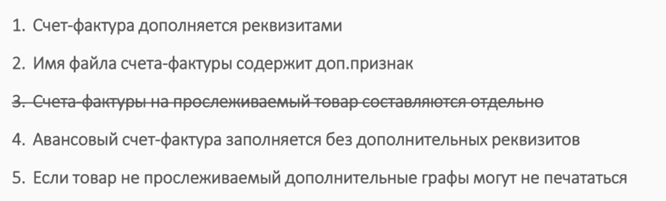 Письмо ФНС России от 11.08.2021 N ЗГ-3-3/5573@
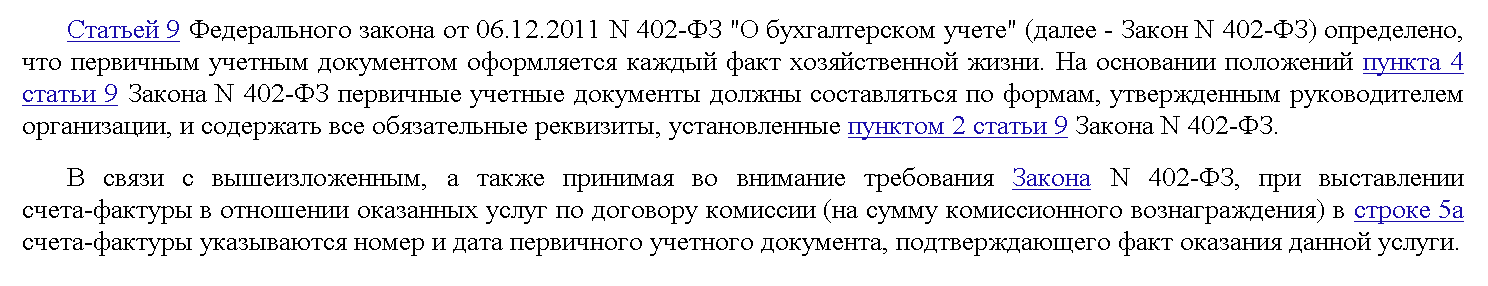 Сводный счет-фактура, выставленный принципалом
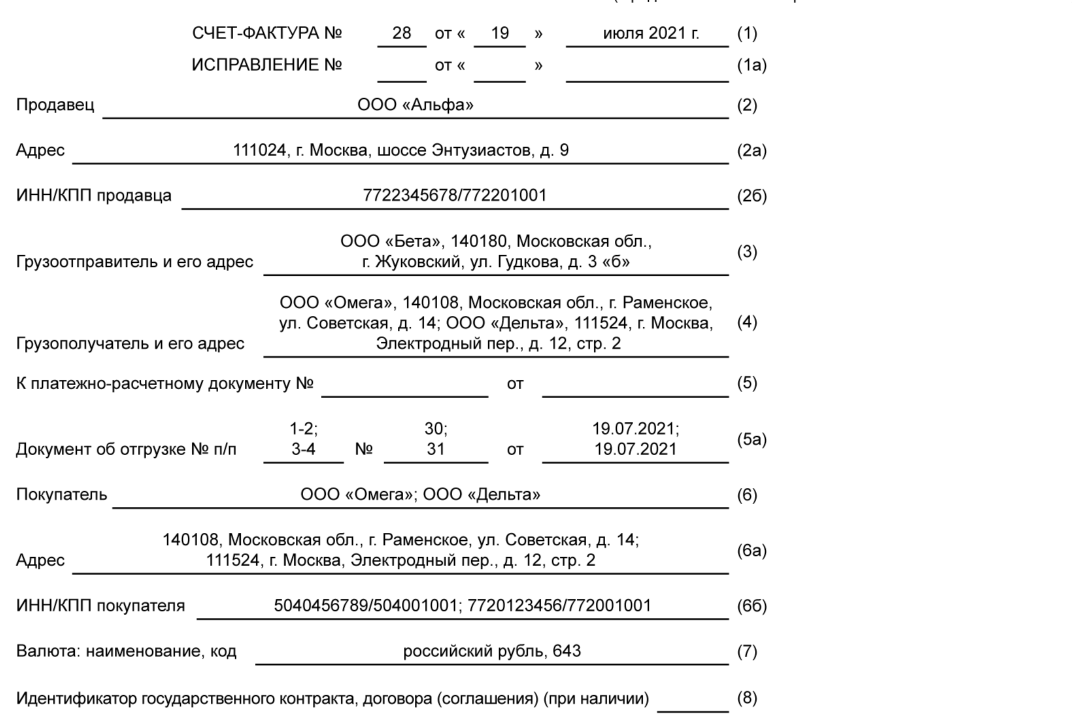 Сводный счет-фактура, выставленный агентом
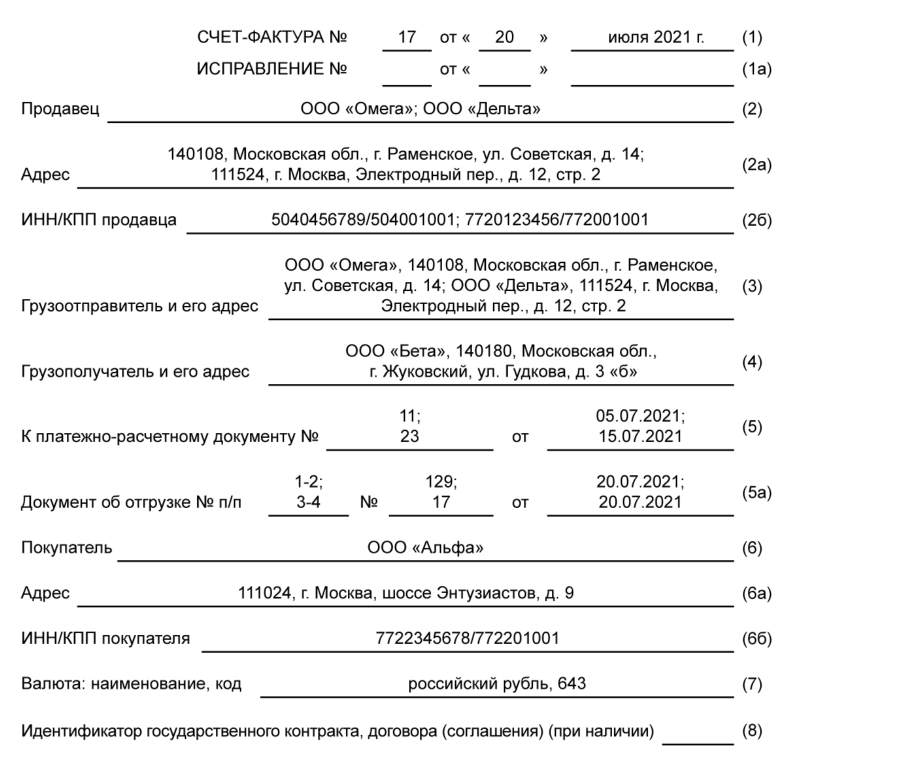 Коды при регистрации счетов-фактур в журнале учета
Коды при регистрации счетов-фактур в журнале учета
Коды при регистрации счетов-фактур в журнале учета
Реализация через российского посредника иностранцу, если местом реализации не признается территория РФ
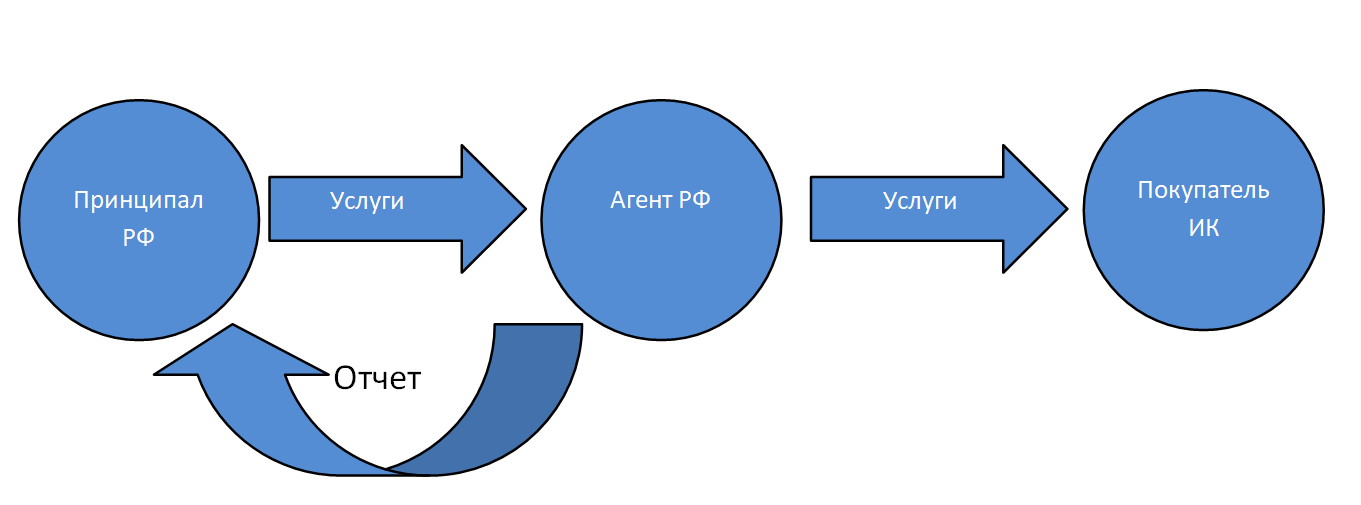 …если покупателем рекламных и маркетинговых услуг, оказываемых российской организацией, является иностранное лицо, приобретающее указанные услуги, в том числе на основании агентского договора, заключенного с российским агентом, действующим от имени иностранного принципала, местом реализации данных услуг территория Российской Федерации не признается. В связи с этим такие услуги налогом на добавленную стоимость в Российской Федерации не облагаются (Письмо Минфина России от 22.10.2013 N 03-07-08/44108).
Услуги иностранного посредника
Поскольку агентские услуги в подпунктах 1 - 4.1, 4.4 статьи 148 Кодекса не поименованы, местом реализации таких услуг, оказываемых иностранной организацией российскому принципалу, территория Российской Федерации не признается и, соответственно, такие услуги не подлежат налогообложению налогом на добавленную стоимость в Российской Федерации.
 
Письмо Минфина России от 26.04.2019 N 03-07-08/31287
Приобретение через российского посредника у иностранца, если местом реализации является РФ
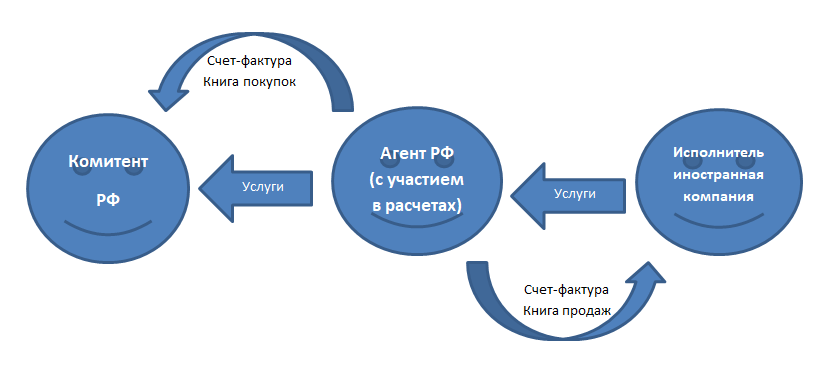 Письма Минфина РФ от 18.01.2008 N 03-07-08/13, от 09.03.2016 N 03-07-14/12881
Письмо Минфина России от 09.03.2016 N 03-07-14/12881
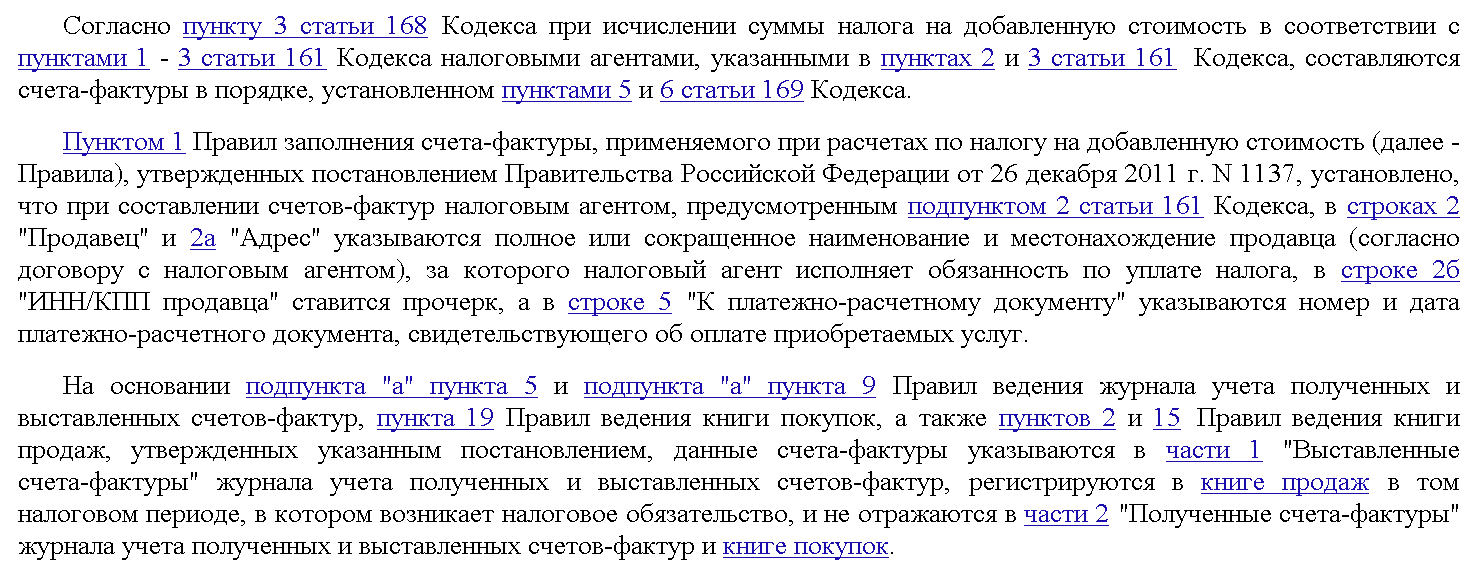 Письмо ФНС России от 31.10.2019 N СД-4-3/22373@- приобретение электронных услуг через агента
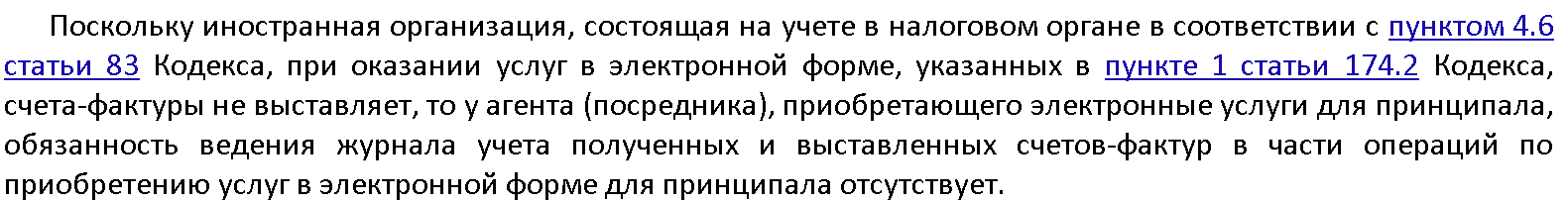 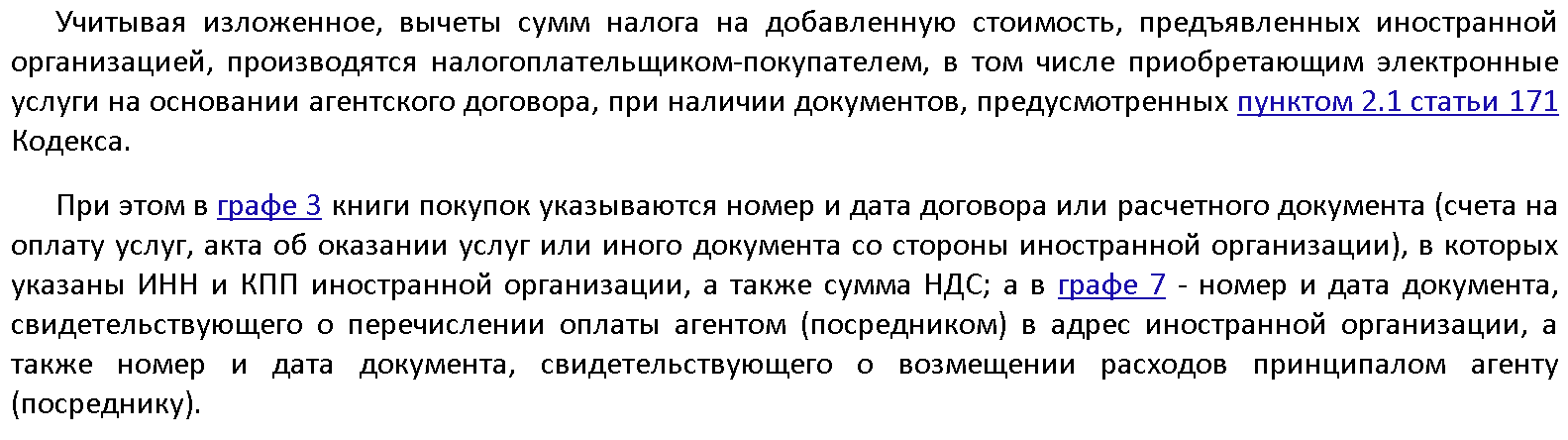 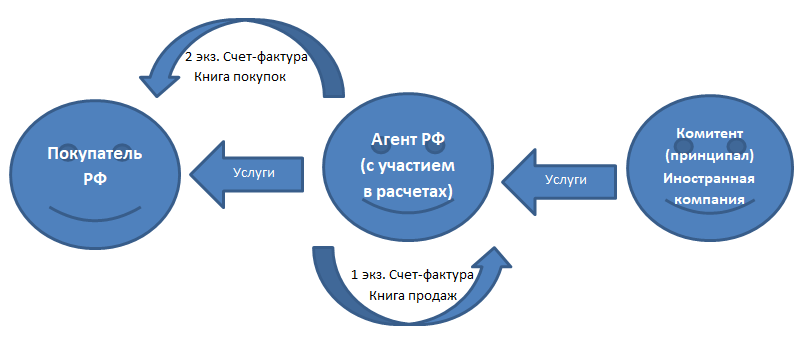 БЛАГОДАРИМ ЗА ВНИМАНИЕ!
Центр подготовки налоговых консультантов  
оказывает:
Образовательные услуги
Консультационные услуги
Сопровождение налоговых проверок

(495) 925-03-87 nalog@cpnk.ru  http://cpnk.ru